Микроскопия суперспиральной ДНК
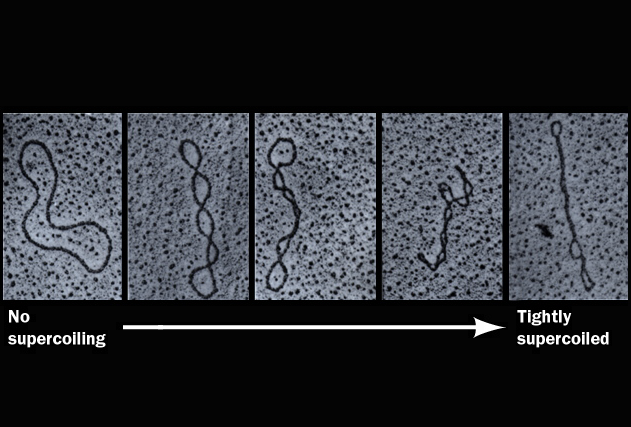 Маленькая плазмида бактерии
Электронная микроскопия
Электронная микрофотография палочки Коха
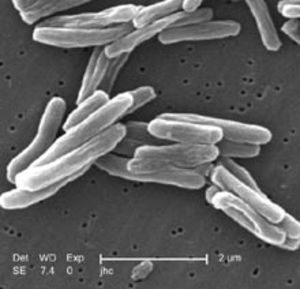 Масштабная линейка –
2 микрона
2
ДНК занимает не всю клетку бактерии
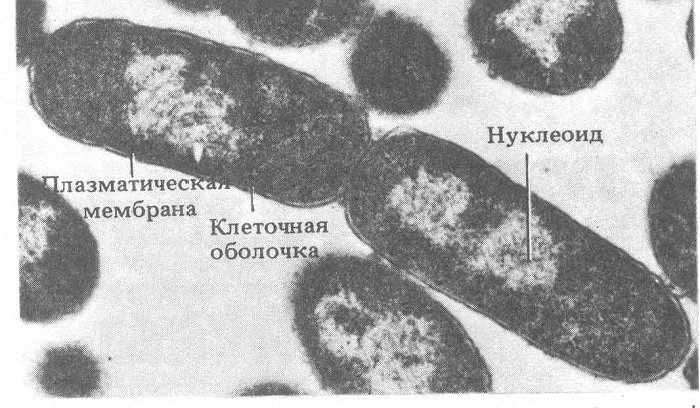 ДНК в клетке бактерии обычно образует нуклеоид
3
Задача(*) для любопытных:насколько плотно упакована ДНК палочки Коха
Оцените среднее расстояние от участка ДНК до участка соседнего в пространстве, но не соседнего по последовательности. 

Указания. 1) Размеры клетки, нуклеоида и число пар оснований ДНК оцените из фотографий на предыдущих слайдах.
2) Расстояние между плоскостями соседних оснований около 3,4 ангстрема. 
3) Диаметр двойной спирали ДНК – около 20 ангстрем. 4) 1 ангстрем = 10-10  метра.
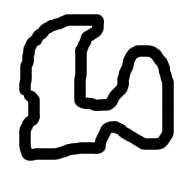 ?
4
А. Лисицина, 5к., каф. биофизики
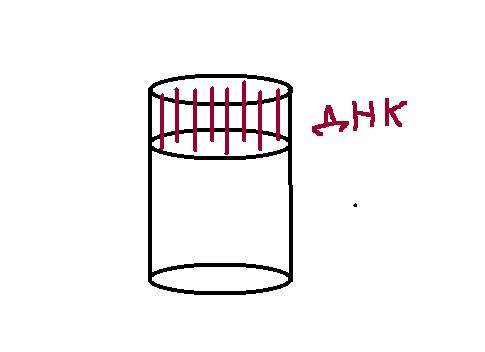 Мало! 
Ошибка в вычислениях
Расстояние от участка ДНК до  соседнего в пространстве (20/2)=16  ангстрем
5
ДНК еще плотнее?
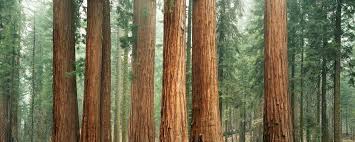 6
Задача
Ядро клетки человека можно принять за шар (не всегда так!), диаметр от 3х до 10 микрометров.  Верно ли, что ДНК в ядре упакована плотнее, чем в бактериальной клетке? Если да, то насколько?
7